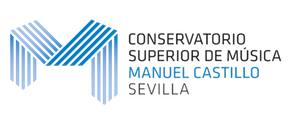 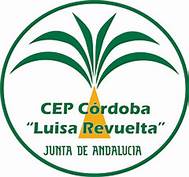 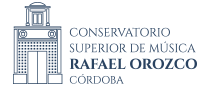 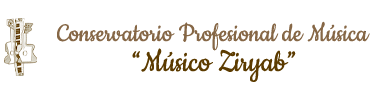 EL MINDFULNESS COMO HERRAMIENTA PEDAGÓGICA EN LAS ENSEÑANZAS SUPERIORES DE CONSERVATORIO
Ana María Gutiérrez Martínez
I Jornadas de Investigación para las Enseñanzas Artísticas Superiores: Transfiriendo conocimientos desde la práctica educativa
22-24 Febrero 2019. CSM “Rafael Orozco”. Córdoba
-ÍNDICE DE CONTENIDOS
1. INTRODUCCIÓN
2. MARCO TEÓRICO EN EL ÁMBITO MUSICAL
3. PROPUESTA PEDAGÓGICA
3.1. Objetivos
3.2. Aplicaciones didácticas
3.3. Actuación y temporalización
3.4. Materiales elaborados
4. FUTURAS LÍNEAS DE INVESTIGACIÓN
5. CONCLUSIONES
6. BIBLIOGRAFÍA
1. INTRODUCCIÓN
Mindfulness o conciencia plena  estado mental en el que la atención se centra por completo en el presente, percibiéndolo con todos los sentidos de forma ecuánime y carente de juicio (Gutiérrez, 2015). 

Diferencia entre meditación y mindfulness:
Meditación  limitada al momento exclusivo de la práctica.
Mindfulness  aplicable a todas las facetas de la vida, en cualquier momento.

Implica al individuo en su dimensión holística (cuerpo-mente-emociones), con múltiples beneficios contrastados (Gutiérrez, 2016).

Capacidad de introspección y trascendencia.
2. MARCO TEÓRICO EN EL ÁMBITO MUSICAL
Ejecución instrumental  implica procesos físicos, mentales y emocionales complejos en la interpretación (movimientos de gran precisión, elevada concentración y capacidad expresiva).

 Toma de conciencia  Muchos problemas derivados de la práctica  o tecnopatías surgen por la ausencia de toma de conciencia (Gutiérrez, 2019):
Nivel físico  horas de ensayo + posiciones forzadas + movimientos de gran precisión = problemas posturales, falta de ergonomía, tensiones y lesiones.
Nivel psicológico y emocional  presión académica, personal y laboral + exámenes + pruebas y solos orquestales + conciertos + afán de perfección = trac o miedo escénico, ansiedad, depresión, insomnio, problemas de autoestima y confianza.

Posibilidades de la toma de conciencia  autoconocerse a nivel holístico, focalizar la atención, mantener la concentración y gestionar las emociones  mejora del rendimiento musical y personal.
3. PROPUESTA PEDAGÓGICA
Creación del Grupo de Trabajo “Toma de Conciencia y Autocontrol para el Profesorado de Conservatorios de Música”.

Profesorado de los Conservatorios CPM “Músico Ziryab” de Córdoba y CSM “Manuel Castillo” de Sevilla.

Enfoque nuevo con carácter creativo y formativo:
Formación del profesorado en la materia.
Práctica a nivel personal y docente.
Extrapolación al aula  beneficios en el alumnado, creación de lazos sinérgicos, aumento del rendimiento a nivel personal y académico.
3.1. Objetivos
Llevar la toma de conciencia al estudio y ejecución instrumental. 

Mejorar la práctica docente a partir de la elaboración de materiales didácticos propios.

Hacer de la atención plena un elemento natural de la práctica musical, extrapolándolo a la vida cotidiana.

Desarrollar una buena higiene postural durante la interpretación.

Usar la creatividad para desarrollar la concentración, la introspección y la búsqueda y superación de bloqueos físicos, psicológicos y emocionales.

Mejorar el rendimiento académico y profesional en docentes y alumnado a partir del autoconocimiento.
3.2. Aplicaciones didácticas
Formación del profesorado y alumnado en la materia, a través de :
Artículos y documentos para la lectura y reflexión. 
Material audiovisual. 
Páginas webs, blogs y enlaces de interés. 
Recursos de elaboración propia. 

Toma de conciencia y tratamiento de las tecnopatías detectadas en cada sujeto.

Mejora del rendimiento académico, personal y laboral.

Creación de nuevas metodologías innovadoras, creativas y adaptadas a la realidad del aula.
3.3. Actuación y temporalización
3.4. Materiales elaborados
Ficha 1. Aplicación de Mindfulness en docentes

Ficha 2. Aplicación de Mindfulness en el alumnado

Ficha 3. Auto-registro de ansiedad de cara al trabajo de la ansiedad y el miedo escénico
4. FUTURAS LÍNEAS DE INVESTIGACIÓN
De obtener éxito con el grupo y arrojar resultados significativos, seguir difundiendo y ampliando la investigación.

Hacer extensible la práctica de forma activa entre el resto del profesorado y en otros centros.

Divulgar de los resultados a través de artículos y materiales didácticos.

Formar al profesorado y al alumnado a partir de otros grupos de trabajo, talleres y cursos.
5. CONCLUSIONES
Necesidad de adaptar la realidad de los conservatorios a las demandas reales del alumnado y de la sociedad donde se desenvuelve.

Formación musical holística a través de metodologías innovadoras y creativas. 

Mindfulness como método eficaz y con enormes posibilidades dentro de los conservatorios (no sólo Superiores, sino también Elementales y Profesionales).
6. BIBLIOGRAFÍA
Gutiérrez, A. M. (2015). La música en el desarrollo de la espiritualidad y la 			religiosidad. Una aproximación al Cristianismo y al Budismo/Music in the 		Development of Spirituality. An approach to Christianity and 					Buddhism. 'Ilu, Revista de Ciencias de las Religiones, 20, 91-110.

Gutiérrez, A. M. (2016). La música en la intervención holística. Aplicaciones 			clínicas y educativas. Tesis Doctoral. Universidad de Córdoba.

Gutiérrez, A. M. (2019). Principales tecnopatías físicas, psíquicas y emocionales 		derivadas de la práctica de la flauta travesera. Revista AV Notas (en 			revisión y aceptado para publicación).
MUCHAS GRACIAS